A Crash Course in Radio Astronomy and Interferometry:0. Introduction
James Di Francesco
National Research Council of Canada
North American ALMA Regional Center – Victoria
(thanks to S. Dougherty, C. Chandler, D. Wilner & C. Brogan)
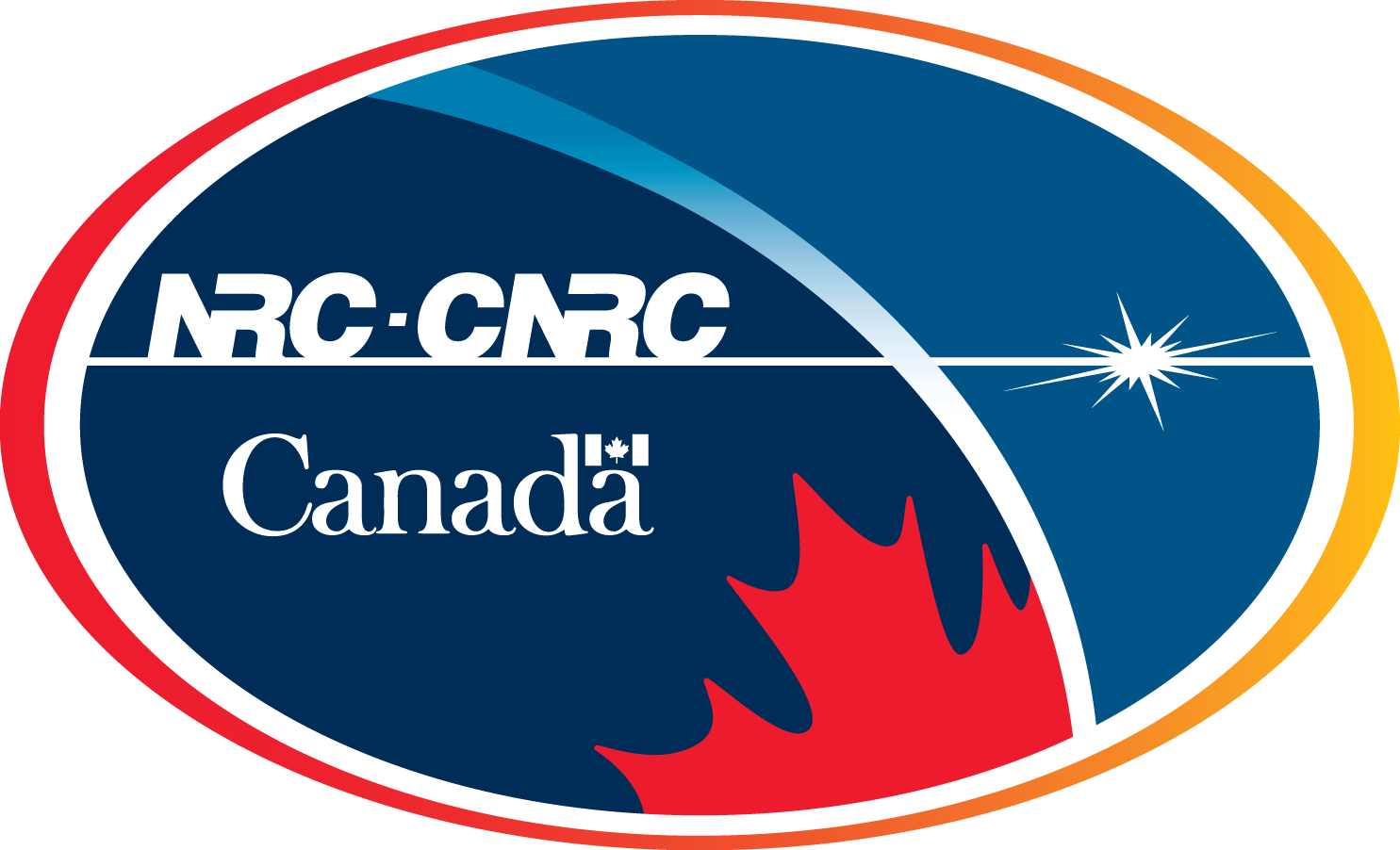 Radio vs. Optical Astronomy
Both optical and radio astronomy techniques observe electromagnetic radiation, i.e., light, from space

Radio astronomy has a different heritage than optical astronomy though, one couched in terms of electrical engineering and cognizant of the wave-like nature of light

This series of four short lectures will provide viewers with a basic appreciation of:

	- the basics of radio/mm astronomy
	- concepts of aperture synthesis
	- interferometric imaging
	- deconvolution techniques
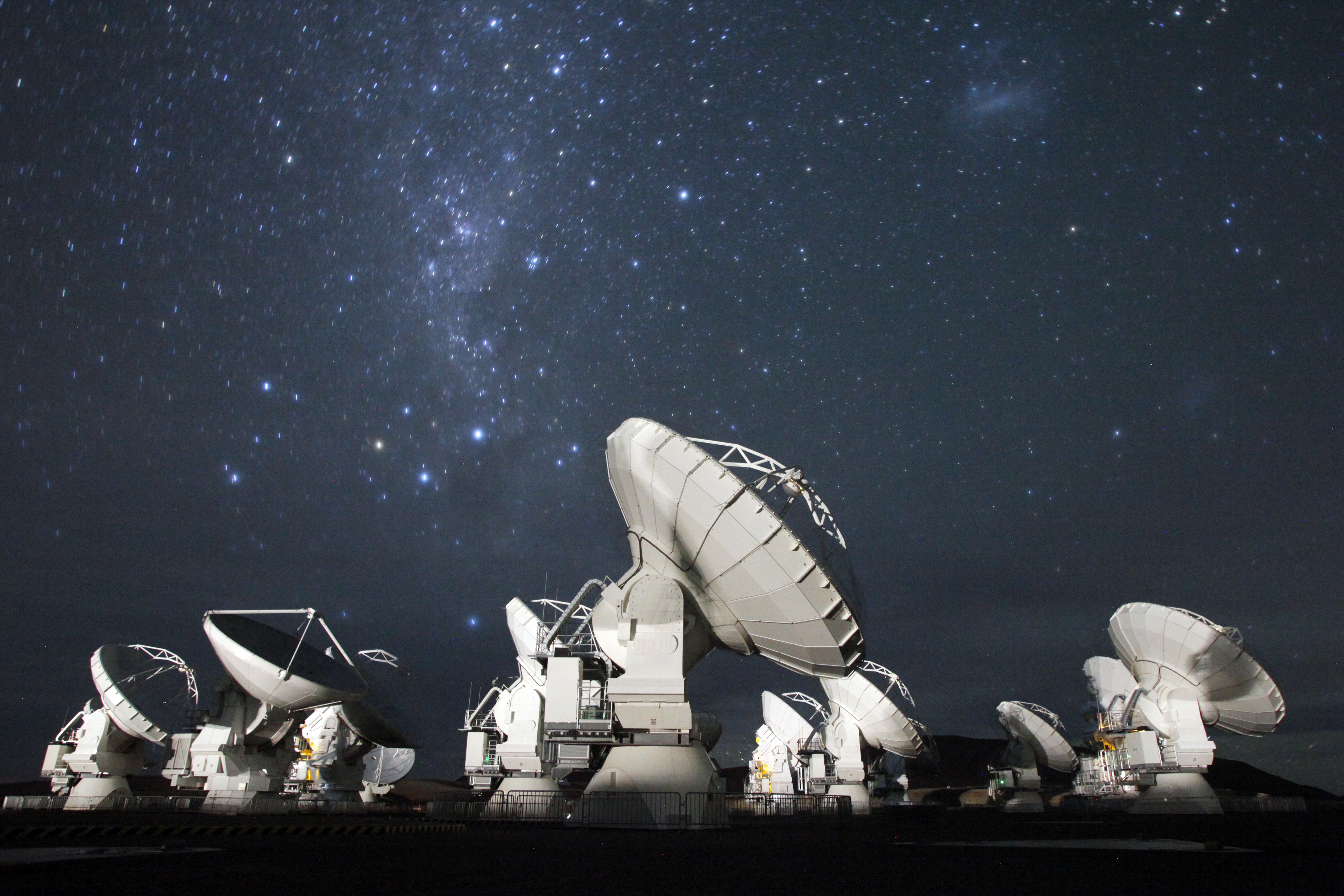 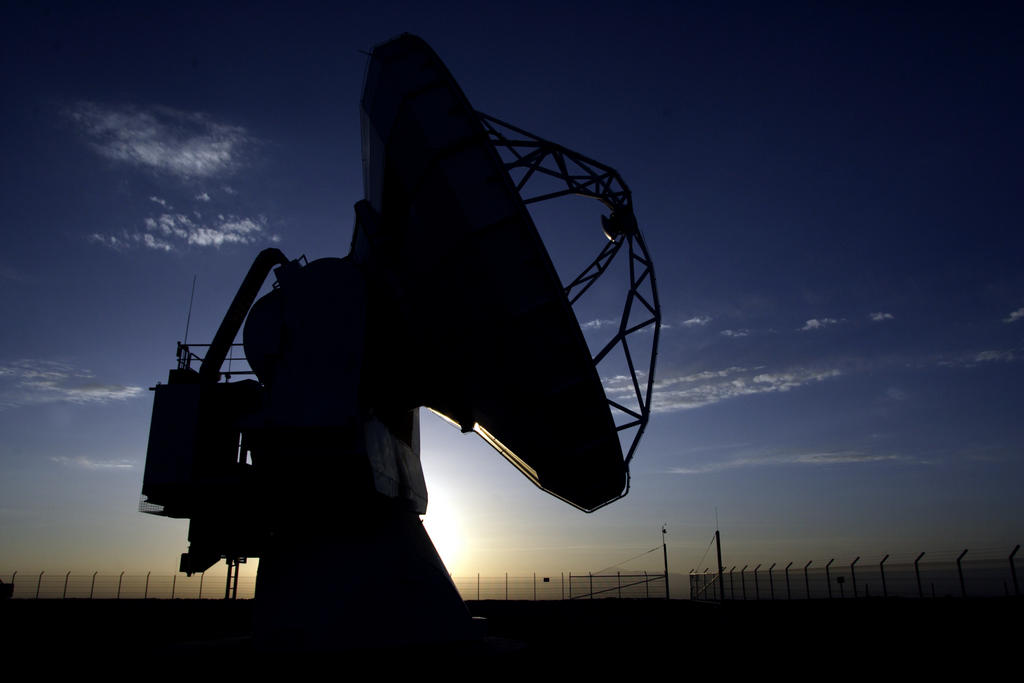 Next: Basic Radio/mm Astronomy